20 Days 
of Number Sense 
& 
Rich Math Talk
#20DaysNS
Steve Wyborney
www.stevewyborney.com
Day 18Cube Conversations
#20DaysNS
Tips for Using Cube Conversations

Selecting which one (or ones) to use – Look for the yellow grade level bands to find an appropriate grade range.  It’s also a good idea to remember that the concept of decomposing numbers is useful across all grade levels which means that there are many opportunities to try out some other grade ranges.  Older students may benefit from using some of the images that are placed in the younger grade ranges because they provide opportunities to visualize and decompose shapes and numbers in many different ways.  At the same time, there may also be good opportunities for your students to consider the images that have been placed in a grade band above their current grade level.  

Questions about The Reveal – Make sure the slide show is playing.  The reveal will not show if the slide show is not playing.  In PowerPoint, be sure to view the show.  In Google Slides, make sure you are presenting the show.  Questions about how to use the files with Google Slides are often resolved by (1) Saving the file in your Google Drive, (2) Opening the file with Google Slides, (3) Clicking on Present.

Questions about The Printables – Make sure you have downloaded and printed the matching images from the blog.  You can see that each image is repeated four times on the page.  The repetition of identical images provides multiple opportunities for students to consider how the shape and the number might be decomposed.  I encourage students to use multiple colors to decompose the images.  The 2 lines below the images are provided so that students can mathematically describe the way that they have just decomposed the image using color.  If an image has 12 unit cubes, you may see that a student has created an image with 4 groups of 3 and has written 4 × 3 = 12 on one line and 12 = 4 + 4 + 4  on the other line.  Not only are students decomposing the structure 4 different ways, but they are also finding two different ways to mathematically describe each of those representations.  To see a video that details this in greater depth, watch the original Color The Cube Connectors video.

The 4 white images that appear on the screen offer a nice opportunity for students to show others how they are decomposing the shape.  I find them useful throughout the process, but also recognize that to promote opportunities for rich math talk it is very helpful to give each student their own copy so that they can annotate and describe their reasoning.  

More detailed information about Cube Conversations can be found on the page where I originally posted Cube Conversations.

The Answer Key for Advanced Cube Conversations – The key is not included with either the PPT files or with the PDF.  Instead, there is a tremendous opportunity for students to describe their reasoning, their entry points, their pathways, and their answers to one another.  The key is available, but will not yet be posted.  As students compare their responses, they will be able to determine the answers.  If you need the key, please contact me, and I’ll be happy to share it directly with you.

Enjoy the journey and feel free to share your learning experiences with others!  You can find me on Twitter @stevewyborney
20 Days of Number Sense & 
Rich Math Talk
Day #18 (of 20)
Exclusive Cube Conversations
(These Cube Conversations do not appear anywhere else.)
Steve Wyborney
www.stevewyborney.com
Beginning
Cube Conversations
Grade Levels K – 2
#20DaysNS
Steve Wyborney
How many unit cubes make up this structure?  Explain how you know.
How else can you think about this structure?  Is there another way to see it?
Are there even more ways you can picture or think about this structure?
You may have seen some groups like these:
It’s time to reveal the answer.  Let’s find out the total number of unit cubes.
The Reveal
10 unit cubes
www.stevewyborney.com
Steve Wyborney
Before we see the answer, describe several  different ways you can see this structure.
10 unit cubes
The Reveal
www.stevewyborney.com
Steve Wyborney
Before we see the answer, describe several  different ways you can see this structure.
12 unit cubes
The Reveal
www.stevewyborney.com
Steve Wyborney
20 Days 
of Number Sense & 
Rich Math Talk

by Steve Wyborney
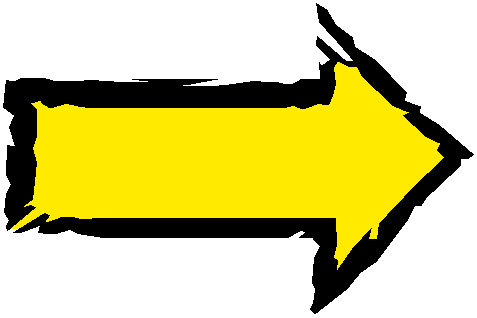 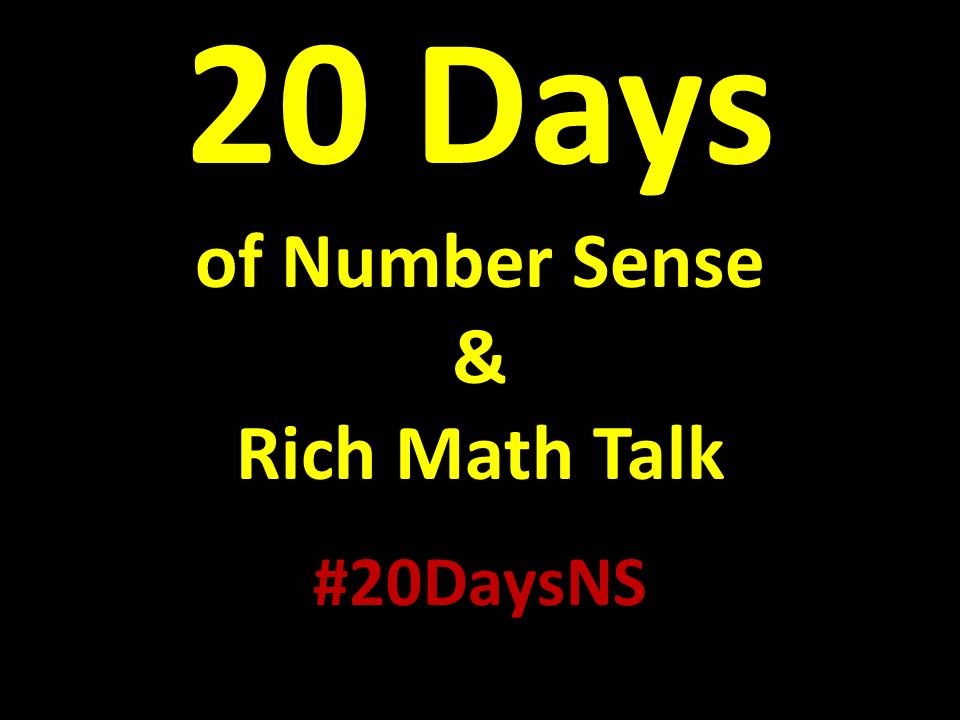 Click here or on the image to view the next set of resources
from 20 Days of Number Sense & Rich Math Talk.
Other Downloadable Resources From Previous Blog Posts
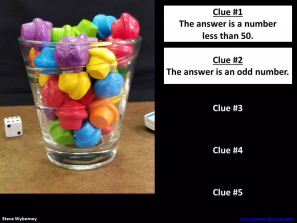 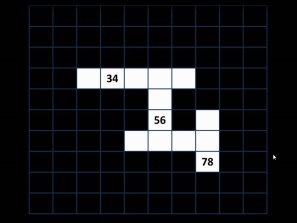 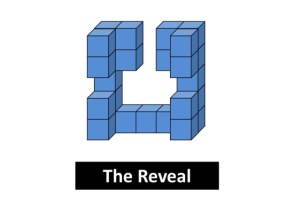 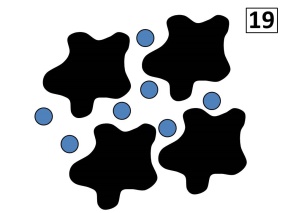 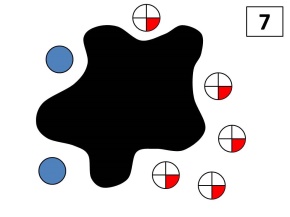 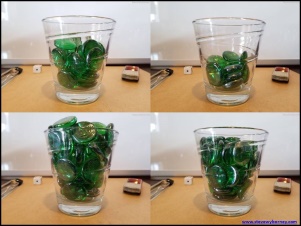 The Original 
50 Splat! Lessons
The Original
Esti-Mysteries
The Maze 
Hundreds Chart
The Original 
20 Fraction 
Splat! Lessons
The Original 
80 Cube Conversations
Lessons
The Original 40 Estimation Clipboard Sets
20 Days of Number Sense & 
Rich Math Talk
Day #18 (of 20)
Exclusive Cube Conversations
(These Cube Conversations do not appear anywhere else.)
Steve Wyborney
www.stevewyborney.com
Deepening
Cube Conversations
Grade Levels 2 – 5
#20DaysNS
Steve Wyborney
How many unit cubes make up this structure?  Explain how you know.
How else can you think about this structure?  Is there another way to see it?
Are there even more ways you can picture or think about this structure?
You may have seen some groups like these:
It’s time to reveal the answer.  Let’s find out the total number of unit cubes.
13 unit cubes
The Reveal
www.stevewyborney.com
Steve Wyborney
Before we see the answer, describe several  different ways you can see this structure.
17 unit cubes
The Reveal
www.stevewyborney.com
Steve Wyborney
20 Days 
of Number Sense & 
Rich Math Talk

by Steve Wyborney
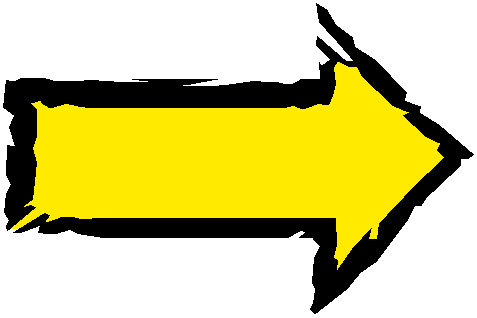 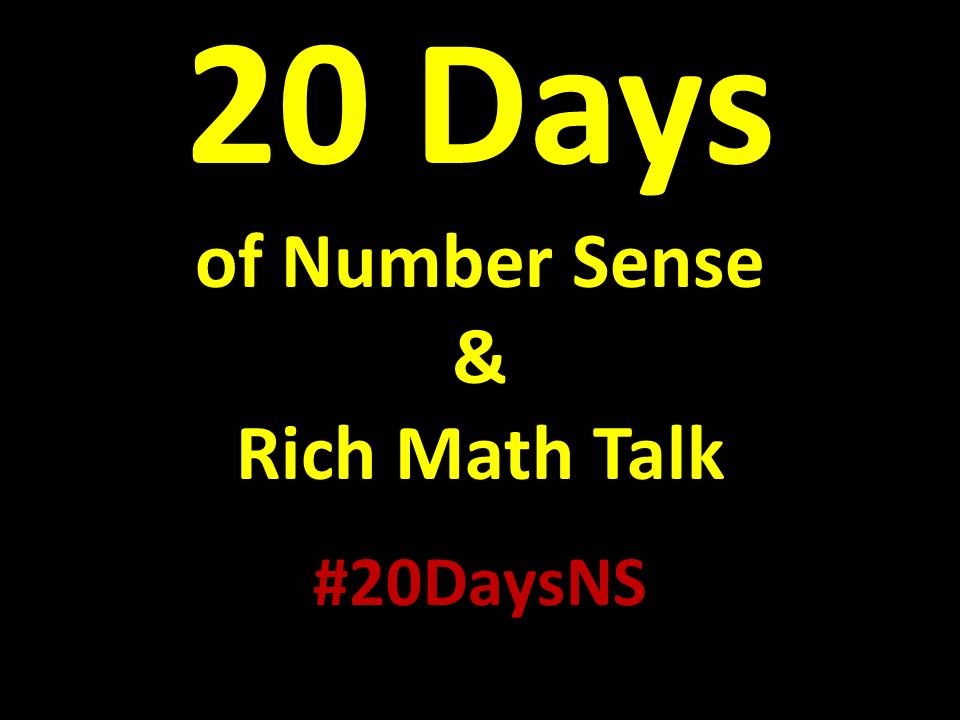 Click here or on the image to view the next set of resources
from 20 Days of Number Sense & Rich Math Talk.
Other Downloadable Resources From Previous Blog Posts
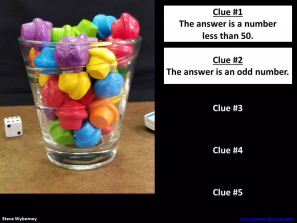 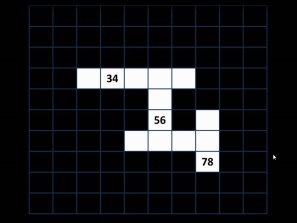 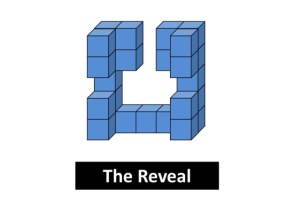 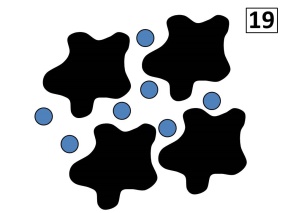 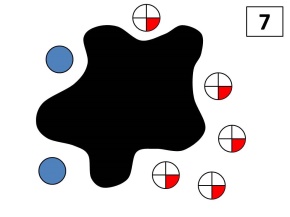 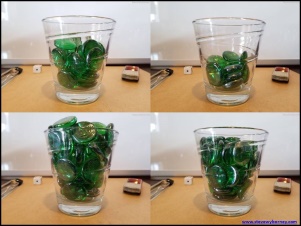 The Original 
50 Splat! Lessons
The Original
Esti-Mysteries
The Maze 
Hundreds Chart
The Original 
20 Fraction 
Splat! Lessons
The Original 
80 Cube Conversations
Lessons
The Original 40 Estimation Clipboard Sets
20 Days of Number Sense & 
Rich Math Talk
Day #18 (of 20)
Exclusive Cube Conversations
(These Cube Conversations do not appear anywhere else.)
Steve Wyborney
www.stevewyborney.com
Textured
Cube Conversations
Grade Levels 3 – 6
#20DaysNS
Steve Wyborney
How many unit cubes make up this structure?  Explain how you know.
How else can you think about this structure?  Is there another way to see it?
Are there even more ways you can picture or think about this structure?
You may have seen some groups like these:
It’s time to reveal the answer.  Let’s find out the total number of unit cubes.
The Reveal
32 unit cubes
www.stevewyborney.com
Steve Wyborney
Before we see the answer, describe several  different ways you can see this structure.
26 unit cubes
The Reveal
www.stevewyborney.com
Steve Wyborney
20 Days 
of Number Sense & 
Rich Math Talk

by Steve Wyborney
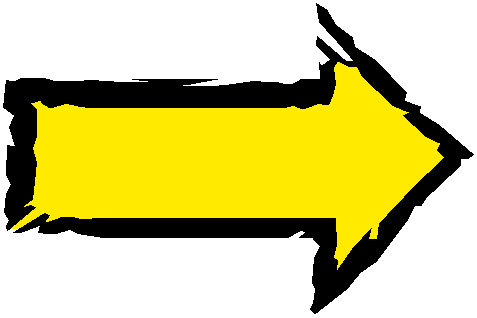 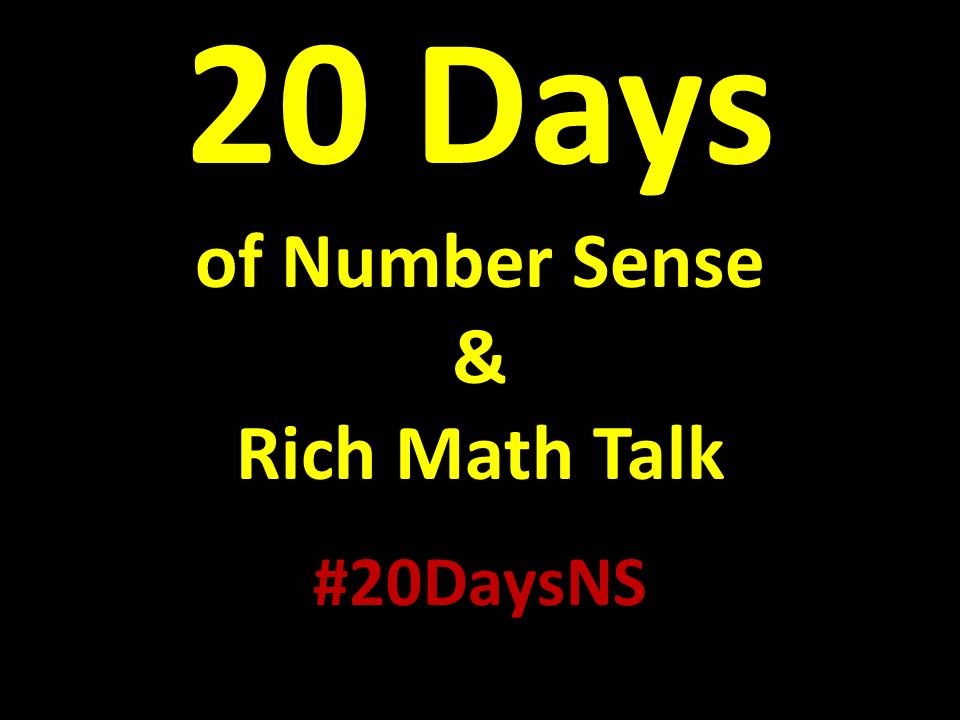 Click here or on the image to view the next set of resources
from 20 Days of Number Sense & Rich Math Talk.
Other Downloadable Resources From Previous Blog Posts
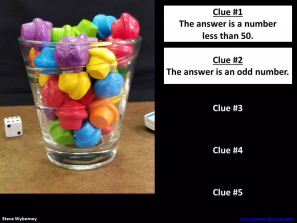 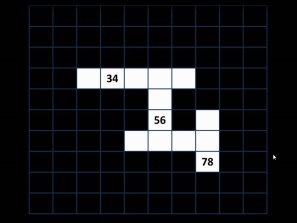 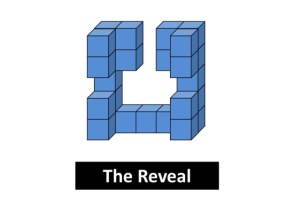 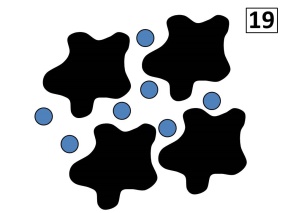 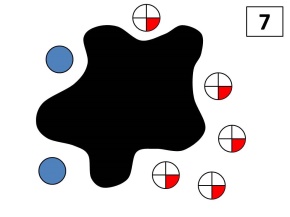 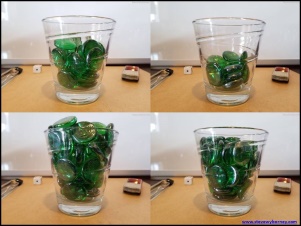 The Original 
50 Splat! Lessons
The Original
Esti-Mysteries
The Maze 
Hundreds Chart
The Original 
20 Fraction 
Splat! Lessons
The Original 
80 Cube Conversations
Lessons
The Original 40 Estimation Clipboard Sets
20 Days of Number Sense & 
Rich Math Talk
Day #18 (of 20)
Exclusive Cube Conversations
(These Cube Conversations do not appear anywhere else.)
Steve Wyborney
www.stevewyborney.com
Advanced
Cube Conversations
Grade Levels 5 – 12
#20DaysNS
Steve Wyborney
“Crowning Achievement”
Steve Wyborney
How many unit cubes make up this structure?  What do you notice that can help you begin to find out?
Use the paper to show your reasoning.  You may want to use multiple colors to make your answer more vivid and to clearly detail the steps you take to find out.
After you have represented your answer on paper, share your ideas with another person.
How many unit cubes make up this structure?
www.stevewyborney.com
Steve Wyborney
20 Days 
of Number Sense & 
Rich Math Talk

by Steve Wyborney
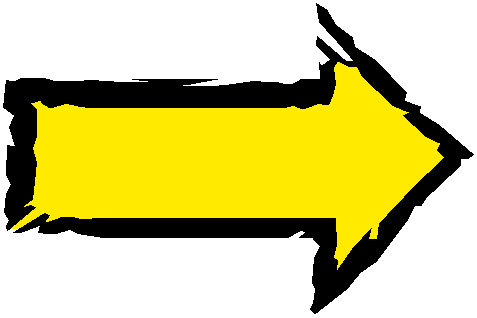 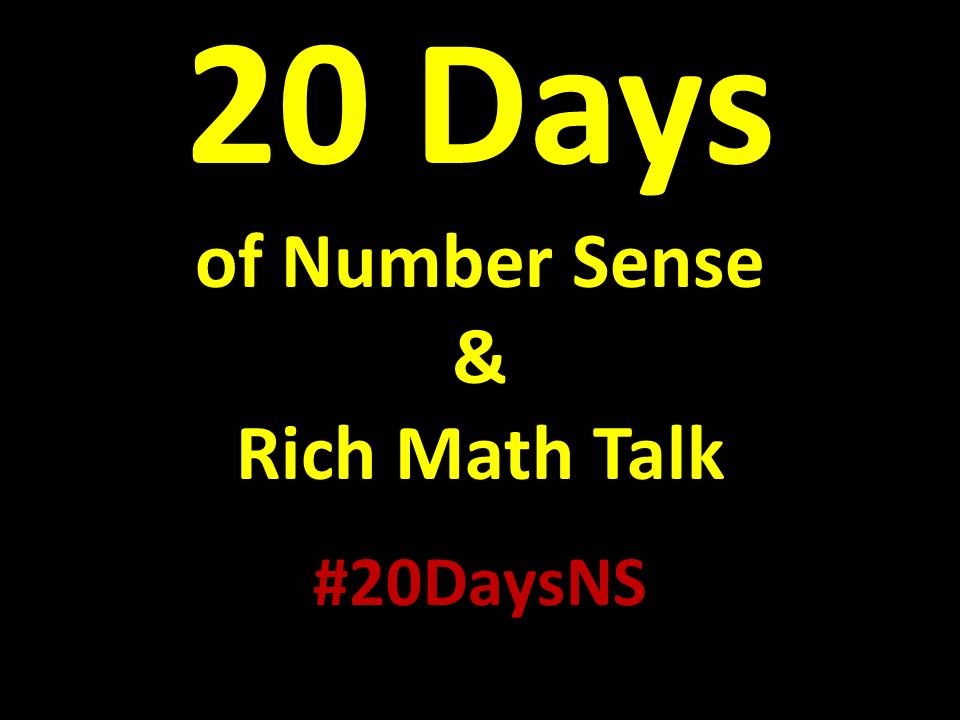 Click here or on the image to view the next set of resources
from 20 Days of Number Sense & Rich Math Talk.
Other Downloadable Resources From Previous Blog Posts
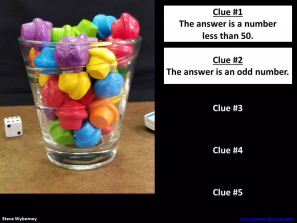 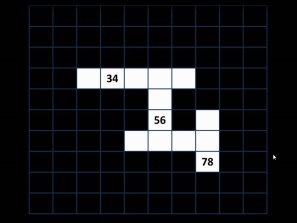 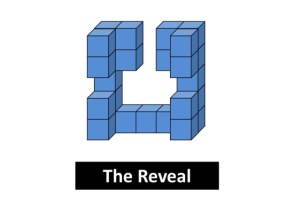 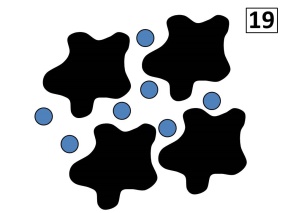 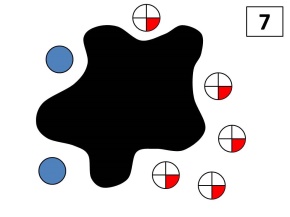 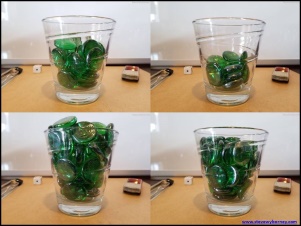 The Original 
50 Splat! Lessons
The Original
Esti-Mysteries
The Maze 
Hundreds Chart
The Original 
20 Fraction 
Splat! Lessons
The Original 
80 Cube Conversations
Lessons
The Original 40 Estimation Clipboard Sets